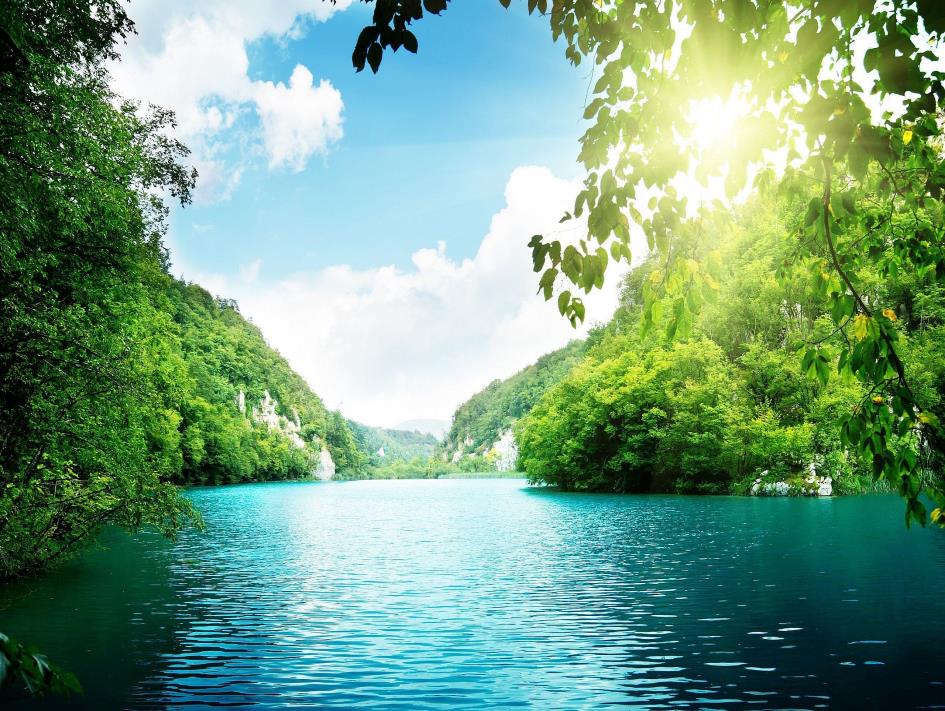 WELCOME
পরিচিতি
শিক্ষক পরিচিতি   
নাম-  মোঃ আব্দুর রশিদ
সহকারী শিক্ষক 
পি এল বি উচ্চ বিদ্যালয় 
নিয়ামতপুর,  নওগাঁ  .
পাঠ পরিচিতি 
শ্রেণী- দশম
বিষয় – রসায়ন
অধ্যায়- একাদশ
খনিজ সম্পদ ও জীবাশ্ম
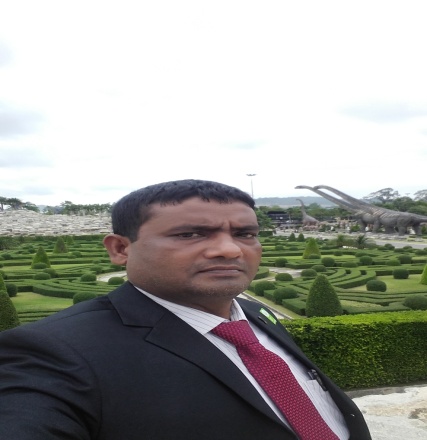 এই পাঠ শেষে শিক্ষার্থীরা ---
১। হাইড্রোকার্বন কাকে বলে তা বলতে পারবে।
২। হাইড্রোকার্বনের  শ্রেণীবিভাগ ব্যাখ্যা করতে পারবে ।
৩। সম্পৃক্ত ও অসম্পৃক্ত হাইড্রোকার্বন ব্যাখ্যা করতে পারবে ।
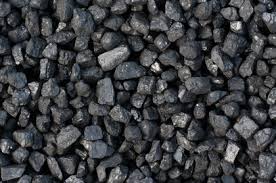 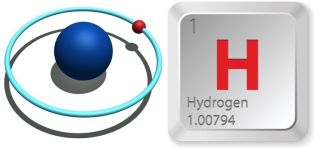 +
হাইড্রোজেন
কয়লা (কার্বন )
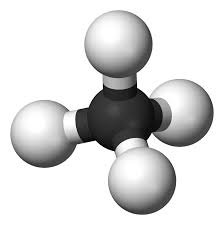 হাইড্রোকার্বন
হাইড্রোকার্বন
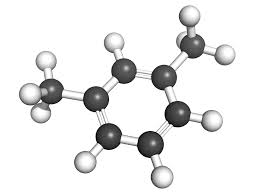 হাইড্রোকার্বন
শুধুমাত্র হাইড্রোজেন ও কার্বন দ্বারা গঠিত যৌগকে হাইড্রোকার্বন ।
হাইড্রোকার্বনের শ্রেণীবিভাগ
হাইড্রোকার্বন
অ্যালিফেটিক হাইড্রোকার্বন
অ্যারোমেটিক হাইড্রোকার্বন
মুক্ত শিকল হাইড্রোকার্বন
বদ্ধ শিকল হাইড্রোকার্বন
অসম্পৃক্ত বদ্ধ শিকল
সম্পৃক্ত বদ্ধ শিকল
সম্পৃক্ত মুক্ত শিকল
অসম্পৃক্ত মুক্ত শিকল
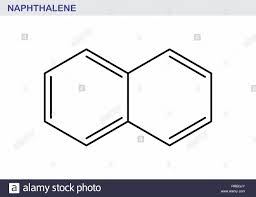 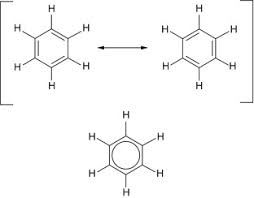 ন্যাপথালিন
বেনজিন
অ্যারোমেটিক হাইড্রোকার্বন :
অ্যারোমেটিক হাইড্রোকার্বন সাধারণত  ৫ , ৬  কিংবা ৭  সদস্যের সমতলীয় চক্রীয় যৌগ । এ গুলোতে একান্তর দ্বিবন্ধন থাকে অর্থাৎ পর্যায়ক্রমে কার্বন- কার্বন একটি একক বন্ধন এবং তারপর একটি দ্বিবন্ধন থাকে । অর্থাৎ যে যৌগের অনুতে এক বা একাধিক বেনজিন চক্র বিদ্যমান তাকে অ্যারোমেটিক যৌগ বলে ।
দলীয় কাজ
কর্মপত্র - 1
সময় – 8 মিনিট
বেনজিন এবং ন্যপথলিন অ্যারোমেটিক যৌগ কেন – ব্যাখ্যা কর
অ্যালিফেটিক হাইড্রোকার্বন
অ্যালিফেটিক শব্দের অর্থ চর্বিজাত । মূলত প্রাণীর চর্বি থেকে এ জাতীয় হাইড্রোকার্বন পাওয়া গিয়েছিল ।
মুক্ত শিকল হাইড্রোকার্বন
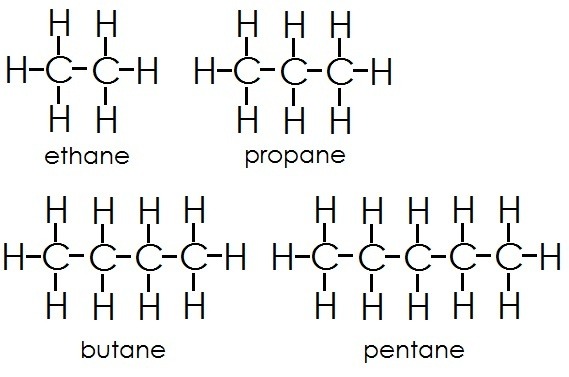 যে  সকল হাইড্রোকার্বনের কার্বন শিকলের  দুই প্রান্তের কার্বন দুটি মুক্ত অবস্থায় থাকে , তাদেরকে মুক্ত শিকল হাইড্রোকার্বন বলে ।
সম্পৃক্ত মুক্ত শিকল হাইড্রোকার্বন
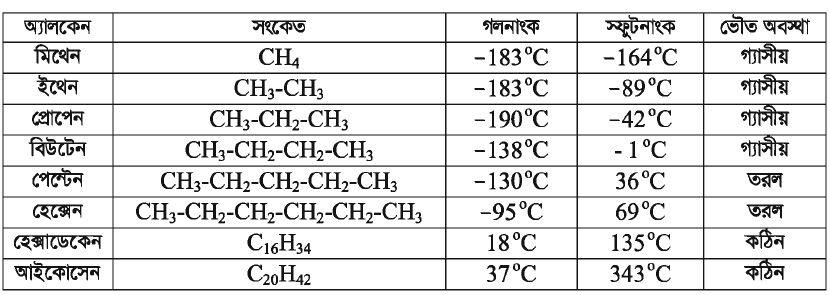 যে  মুক্ত শিকল হাইড্রোকার্বনে শুধু কার্বন – কার্বন (C-C) একক বন্ধন থাকে তাকে সম্পৃক্ত মুক্ত শিকল হাইড্রোকার্বন বলে ।
অসম্পৃক্ত মুক্ত শিকল হাইড্রোকার্বন
CH2  =  CH2  ( ইথিন )
CH3-CH=CH2  ( প্রোপিন ) 
CH3 –CH2-CH=CH2  ( বিউটিন )

CH ≡ CΗ  ( ইথাইন )
CH 3 – C ≡ CΗ  ( প্রোপাইন )
CH 3 – CH2 - C ≡ CΗ  ( বিউটাইন )
যে  মুক্ত শিকল হাইড্রোকার্বনে  এক বা একাধিক  কার্বন – কার্বন  দ্বি-বন্ধন বা ত্রি- বন্ধন থাকে তাকে অসম্পৃক্ত মুক্ত শিকল হাইড্রোকার্বন বলে ।
জোড়ায় কাজ
কর্মপত্র - 2
সময় – 7 মিনিট
C 2H 6  এবং C2H4  অসম্পৃক্ত হাইড্রোকার্বন কি না তা ব্যাখ্যা কর ।
বদ্ধ শিকল হাইড্রোকর্বন
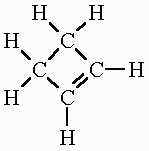 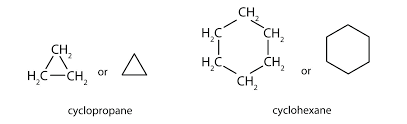 যে হাইড্রোকার্বনের  কার্বন শিকলের দুই প্রান্তের কার্বন পরস্পরের সাথে যুক্ত হয়ে একটি বলয় বা চক্র গঠন করে তাকে বদ্ধ শিকল হাইড্রোকার্বন ।
কার্বন – কার্বন একক বন্ধন থাকলে তাকে সম্পৃক্ত বদ্ধ শিকল হাইড্রোকার্বন বলে ।

কার্বন – কার্বন  দ্বি- বন্ধন থাকলে তাকে  অসম্পৃক্ত বদ্ধ শিকল হাইড্রোকার্বন বলে ।
মূল্যায়ন
1। হাইড্রোকার্বন কাকে বলে  ? 
2। সম্পৃক্ত মুক্ত শিকল  হাইড্রোকার্বন কাকে বলে  ?
3।  অসম্পৃক্ত হাইড্রোকার্বন কাকে বলে  ? 
4। CH 3- CH 3  এবং C2H4   কোন  ধরনের হাইড্রোকার্বন কাকে বলে  ?
5। সাইক্লোবিউটেনের সংকেত লিখ ।
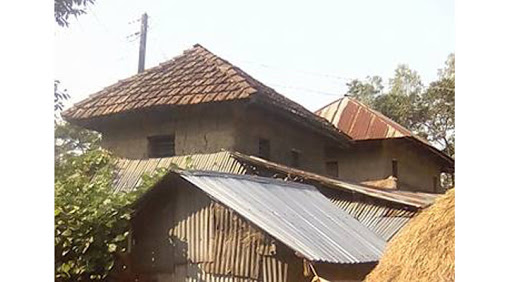 বাড়ির কাজ
CH3-CH2-CH2-CH3  হাইড্রোকার্বন হলেও  CH3-CH2-OH  হাইড্রোকার্বন নয় – যৌক্তিকভাবে ব্যাখ্যা কর ।